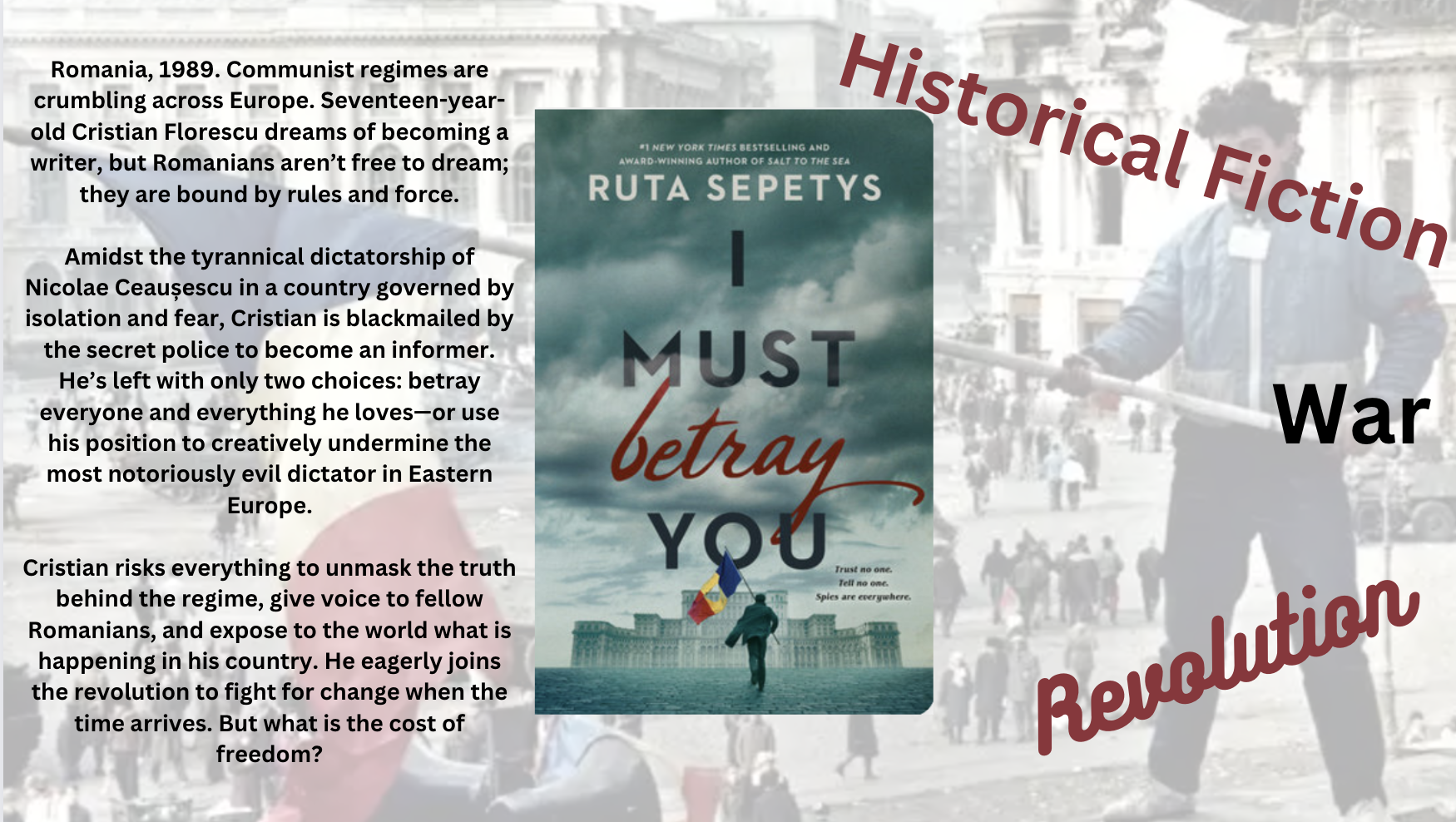 Watch Book Trailer
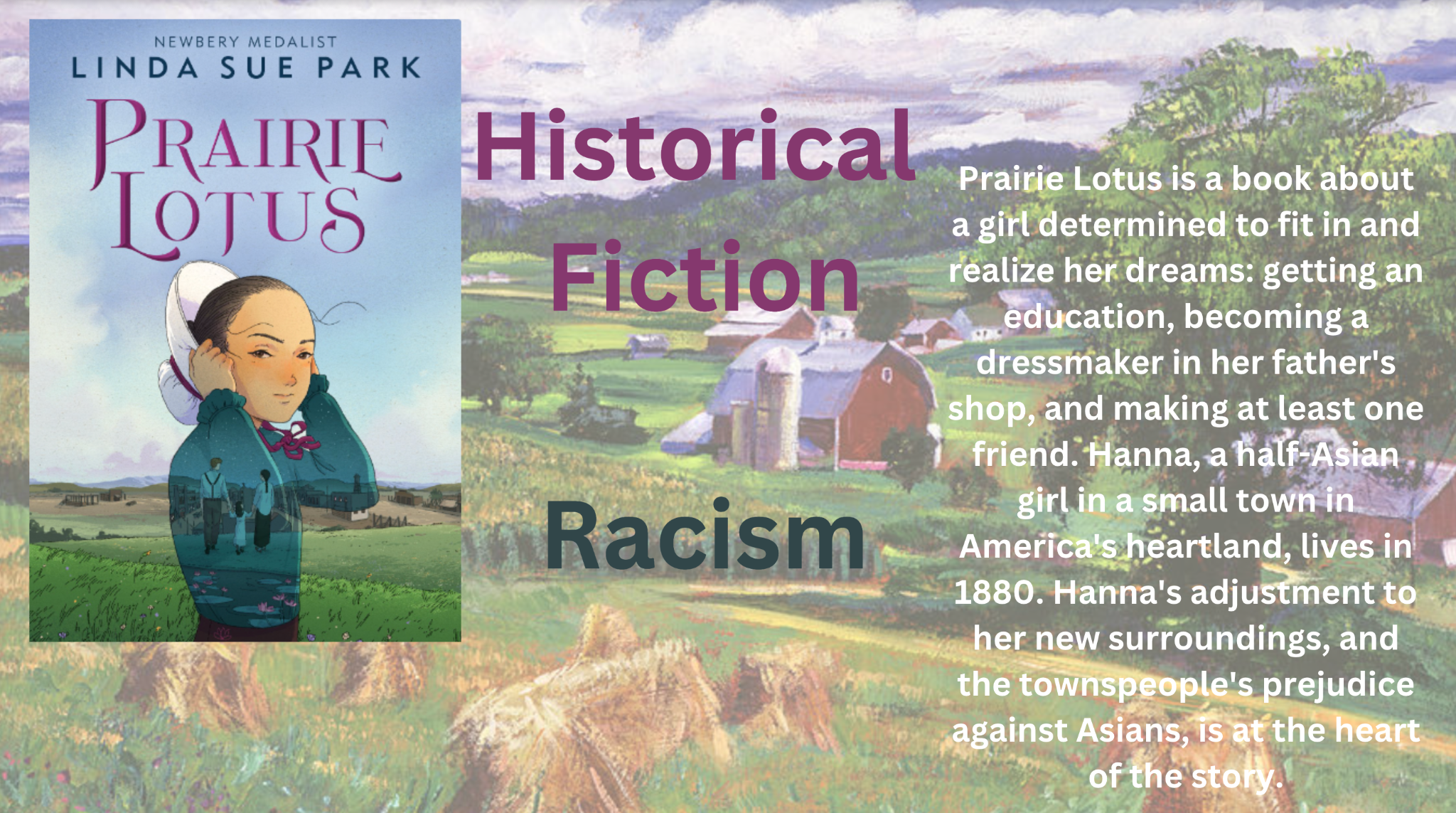 Watch Book Trailer
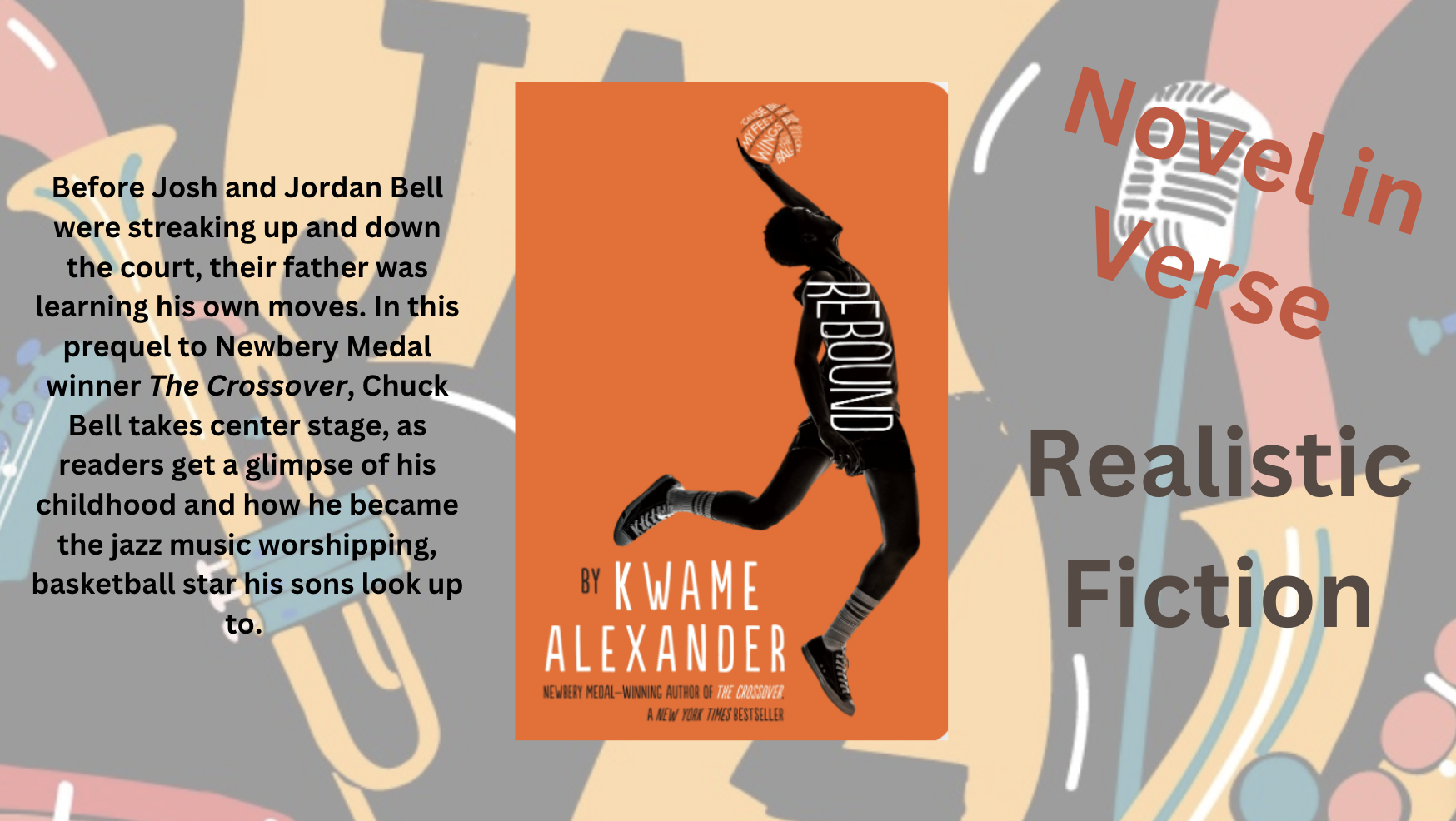 Watch Book Trailer
Watch Book Trailer
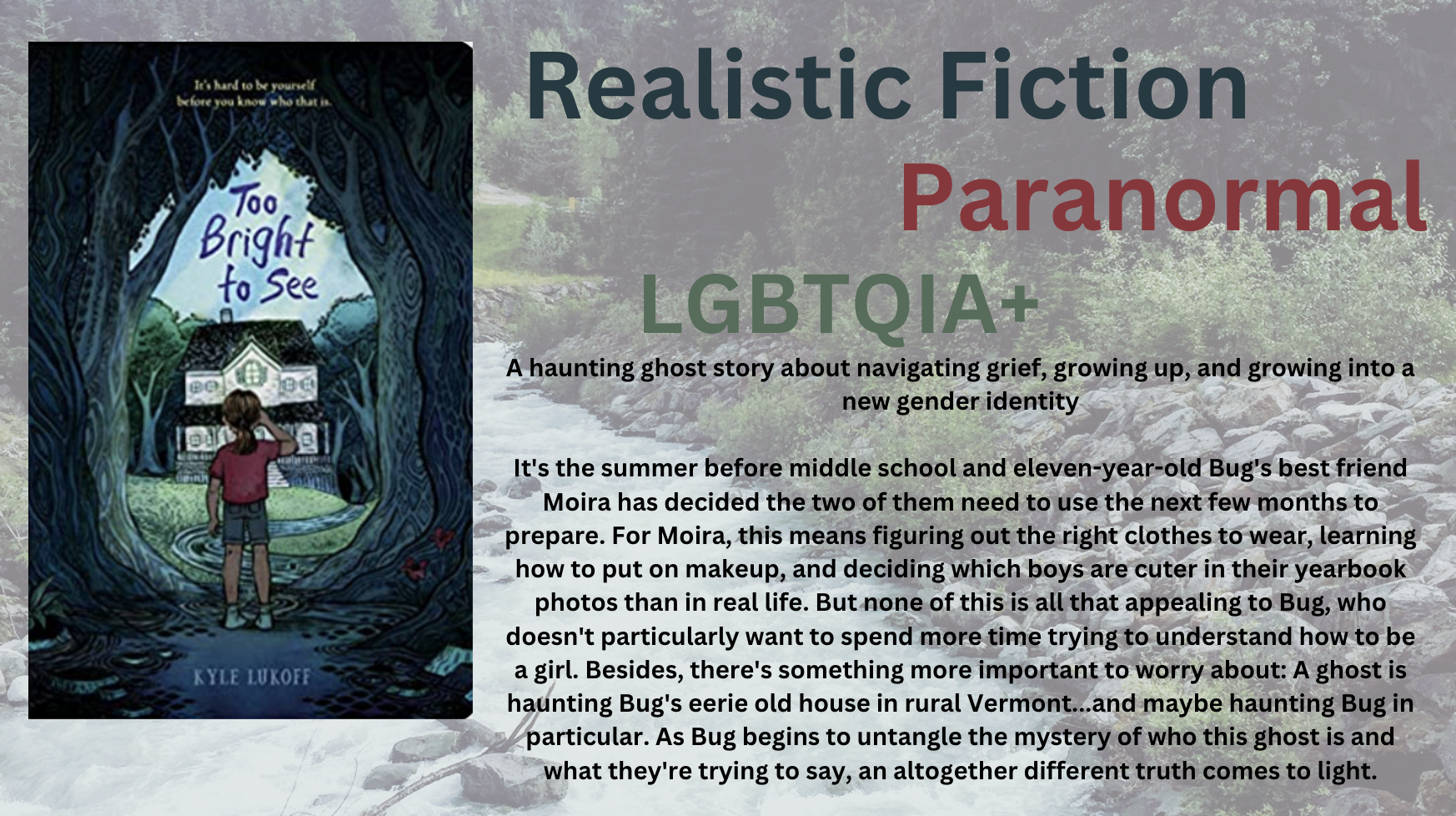 Watch Book Trailer
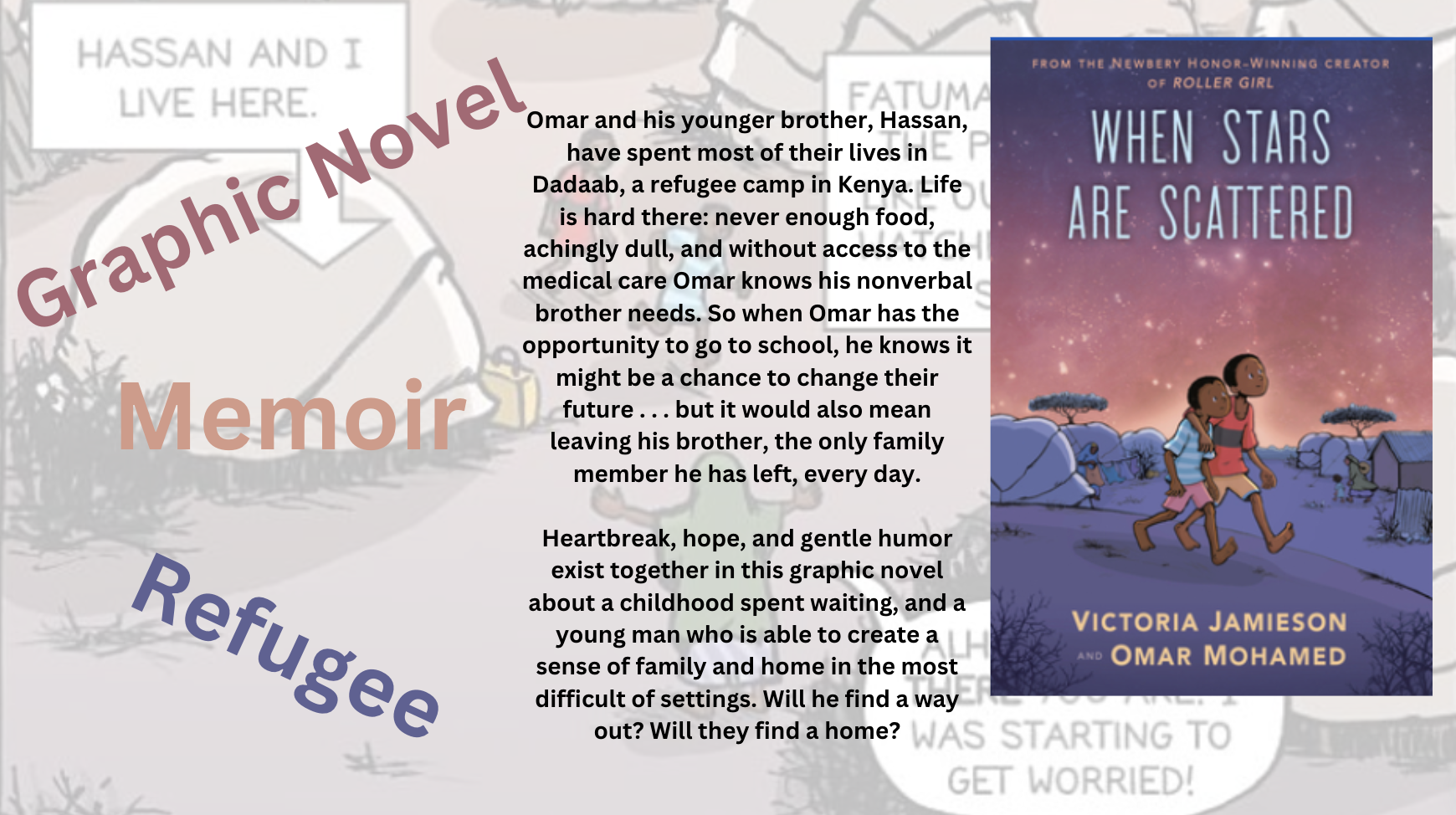 Watch Book Trailer
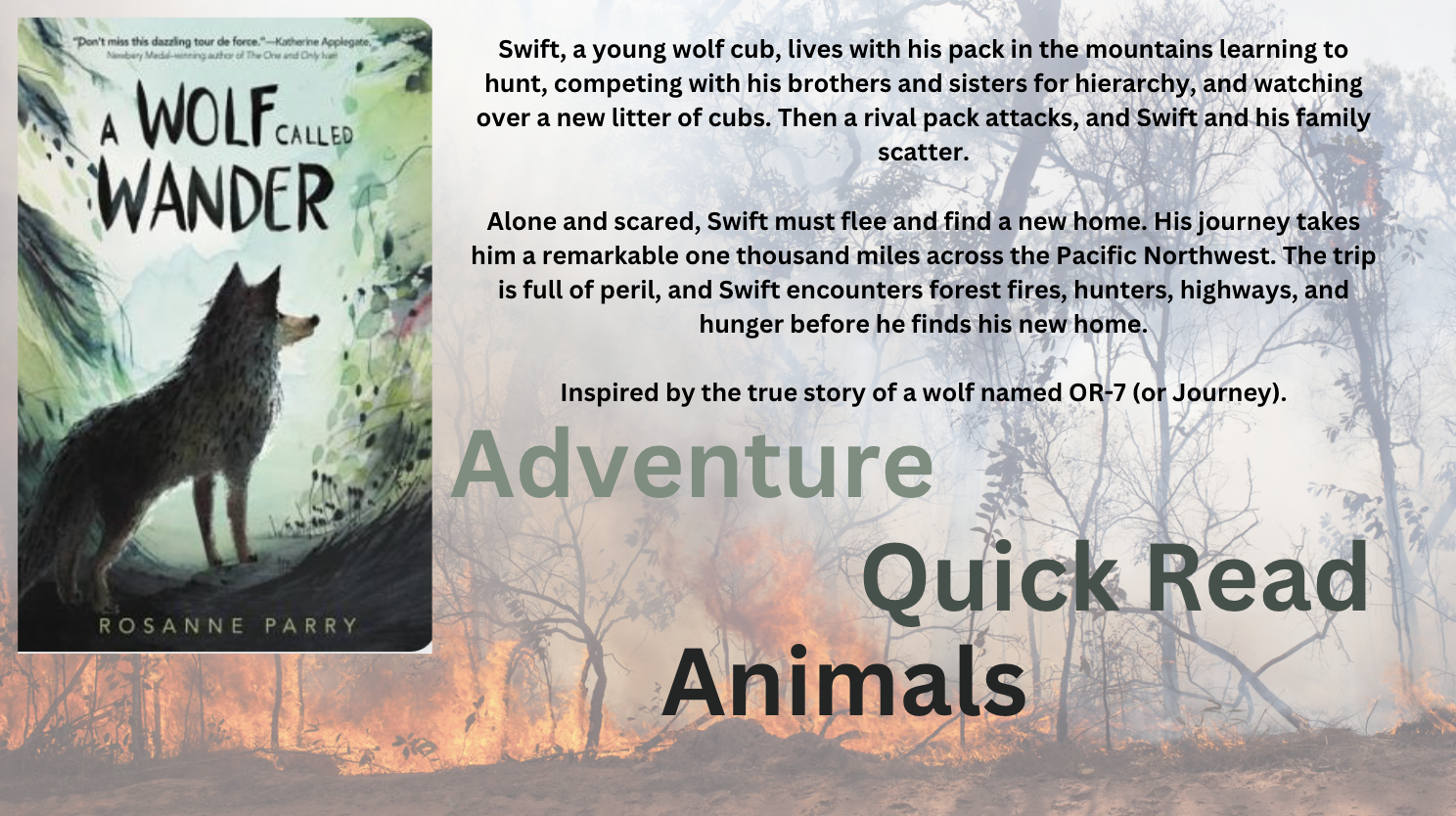 Watch Book Trailer